Computing
Lesson 5: Arrays and Lists 

Programming Part 5: Strings and Lists
Ben Garside

   Materials from the Teach Computing Curriculum created by the National Centre for Computing Education
‹#›
‹#›
Code snippets
Accessing a list item using an expression that evaluates as an integer



Generating a random number
‹#›
Code snippets
Using the sleep function


A for loop
‹#›
Task 1.1: Simon Says - Predict
Write down your prediction below:
‹#›
Task 1.2 - Execute the code
Execute the program by copy and pasting the code into your development environment. Was your prediction correct?
‹#›
Task 1.3 - Introduce randomisation
Step 1
Currently the user needs to type in a value in order to reveal what Simon is saying. Modify your program so that it picks an instruction at random. The areas that you need to modify are highlighted below on Line 1 and Line 7. Use the code snippet on Page 1 to support you.
‹#›
Task 1.3 - Introduce randomisation
Step 2
Test your program. When you execute the code it should output a random Simon says instruction. Try it a few times to see if the instructions change. 
There is now an additional instruction for the user that isn’t required. Don’t forget to remove it.
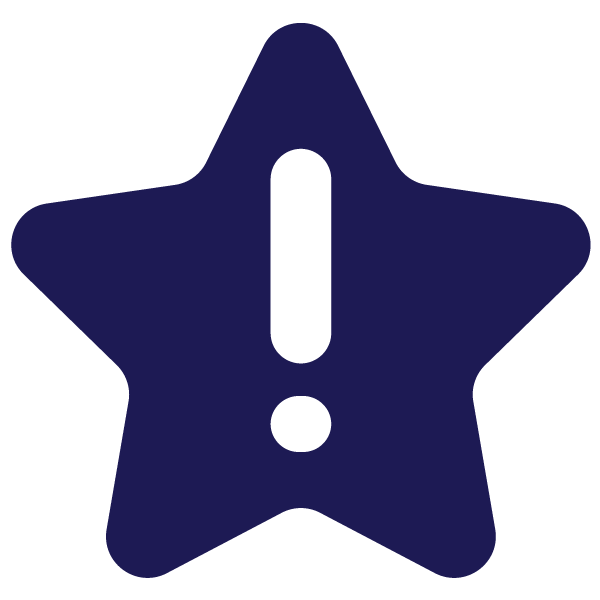 ‹#›
Task 1.4 - Introduce repetition
Step 1
The Simon says... game should randomly generate an instruction 10 times. Introduce a for loop to your program so that it will provide a random instruction 10 times. 
Note: you do not need to include the list inside the for loop.
Tip: use the code snippet on page 1 to help you.
‹#›
Task 1.4 - Introduce repetition
Step 2
Test your code and make sure that it prints 10 lines of instructions from Simon. 
Step 3
The game wouldn’t be very effective if it listed all of the instructions at the same time. Introduce the sleep function to your for loop to pause the program between each instruction. 
Tip: use the code snippet on page 1 to help you.
‹#›
Task 1.5 -  I didn’t say Simon says....
Task 1
If you have played Simon says before you will know that if the leader doesn’t say “Simon says” then the action should not be performed by the players. The code needs to be adjusted so that it will randomly say “Simon says…” or be kept blank “”.
Introduce a new list to your program underneath the current list. It should look like the list below:
‹#›
Task 1.5 -  I didn’t say Simon says....
Task 2
An item from intros needs to be randomly selected. Up to now we have used a random number to access a list item. We can also use another function from random called choice. This will randomly select an item from a list.
The code for this is below:



Place the import statement at the top of your program and the other line inside your for loop above the print statement.
‹#›
Task 1.5 -  I didn’t say Simon says....
Task 3
Modify the print statement so that it now displays the two randomly generated strings.
‹#›
Task 1.5 -  I didn’t say Simon says....
Task 4
Test your program. It should now either say “Simon says..” or be blank and then say the instruction. See the example output below:
‹#›
Optional explorer tasks
This program would work great as it is but we could make it more interactive for the user. 
Adapt the program so that it:
Uses instructions that could be carried out by keyboard input instead of physical movements
Checks if the user has entered the input correctly
If the program didn’t output “Simon says…” and the user entered a correct action it should output “I didn’t say Simon says”
Use a while loop instead. Keep track of how many times the player has correctly followed the actions. As soon as the player performs an action that Simon didn’t say, end the game and reveal how many the player performed correctly.
‹#›
Code snippets
Append an item


Remove an item


Append an item using a variable
‹#›
Task 2.1 - Append and remove items
Step 1
Copy the start code below into your development environment. 


Step 2
Use the append operator to add two new items to the shopping list:
Eggs
Flour
‹#›
Task 2.1 - Append and remove items
Step 3
Use the remove operator to remove cheese from the shopping list. 

Step 4
Print your list to check that your code has worked. The output should look like this:
['bread', 'milk', 'eggs', 'flour']
‹#›
Task 2.2 -  A shopping list program
Use the two new operators append and remove to create a shopping list program. Your program should:

Continue to ask for new items until the user has finished
Prompt if an item should be removed or added
If the choice is to remove the item, it should remove it
If the choice is to add the item, it should append it
Display the finished list at the end of the program

On the next two slides are some example inputs and outputs to help you with your design.
‹#›
Task 2.2 -  A shopping list program
‹#›
Task 2.2 -  A shopping list program
‹#›
List methods
oaknat.uk/comp-py-doc-lists
There are many operations you can perform on lists and their items.
list.append(item)					add item at end of list
list.insert(index, item)		add item at index
list.pop(index)						remove item at index
list.remove(item)					remove item
list.index(item)						search for index of item
list.count(item)						get occurrences of item
list.reverse()							reverse list
list.sort()								sort list
‹#›
List methods
There are many operations you can perform on lists and their items.
Some examples
numbers.append(42)
cities.insert(2, "Oslo")
last = values.pop()
countries.remove("Japan")
where = planets.index("Mars")
nb_the = words.count("the")
values.reverse()
names.sort()
‹#›